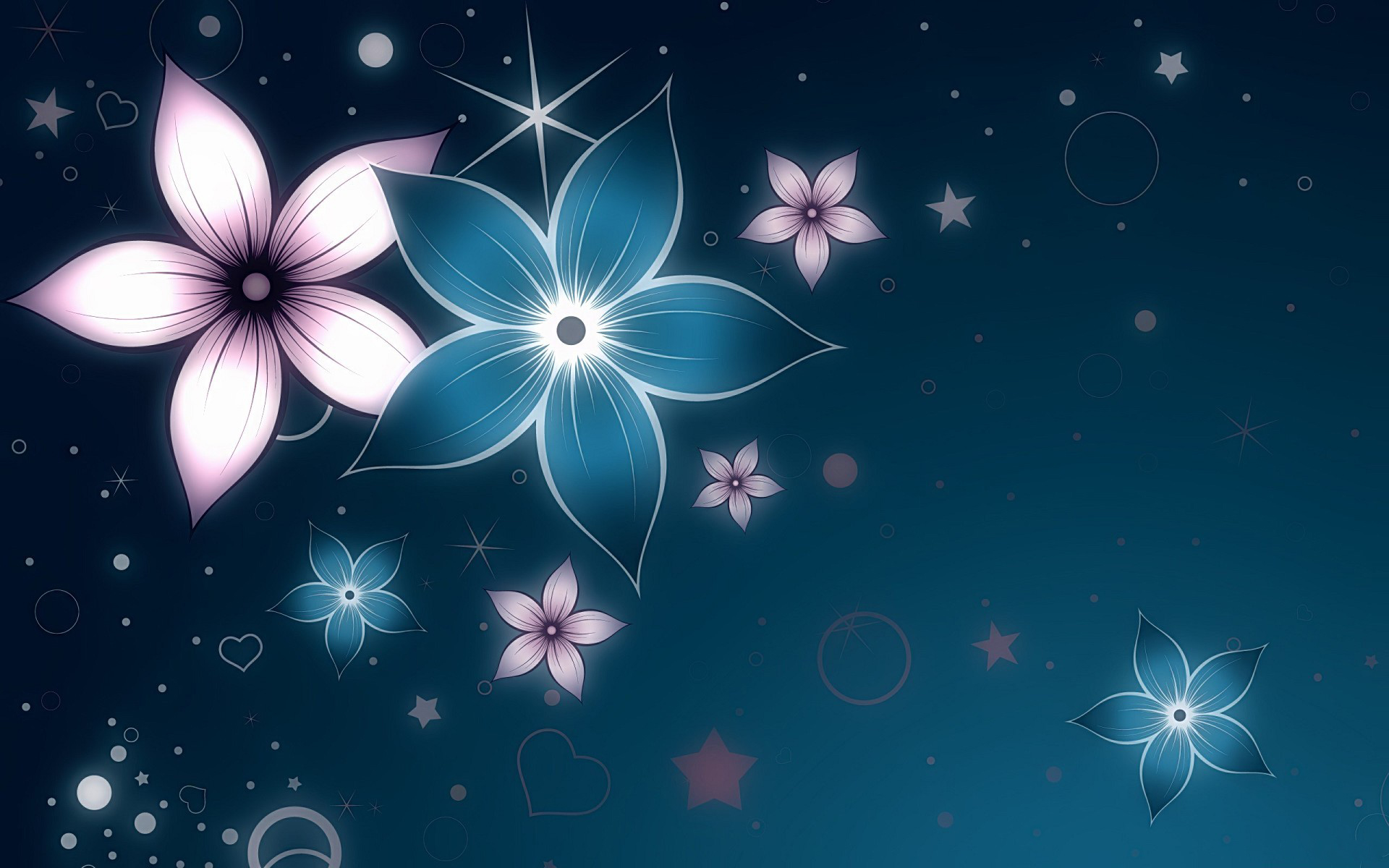 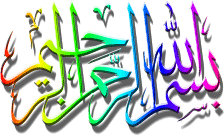 انتخاب موضوع و مسأله
نمونه گیری در تحقیق
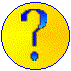 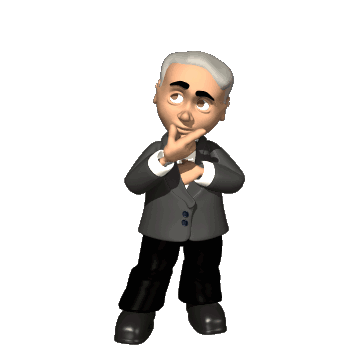 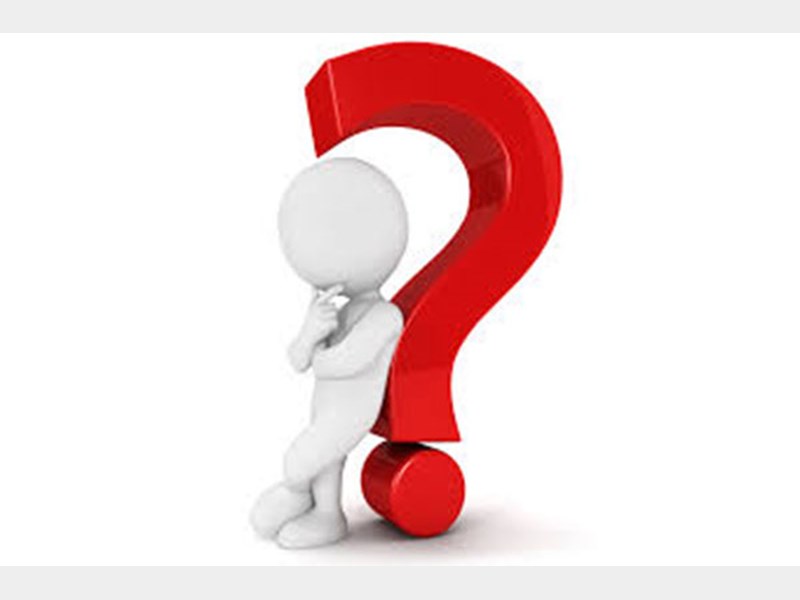 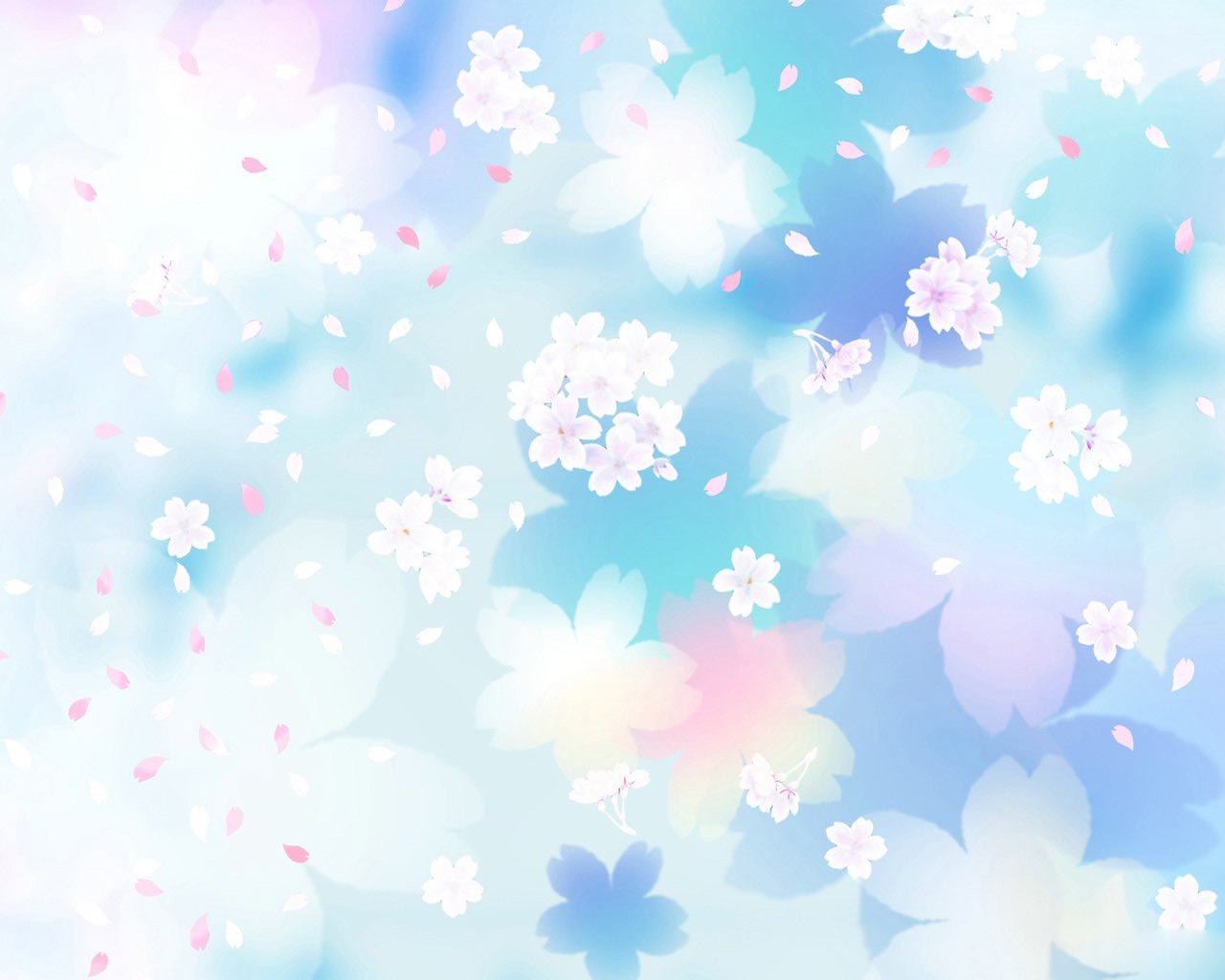 برای جمع آوری اطلاعات محقق باید به افراد مورد مطالعه مراجعه کند.
مثلاً عنوان تحقیقی «بررسی رابطه شادکامی و پیشرفت تحصیلی در میان دانش آموزان» است. محقق برای جمع آوری اطلاعات باید به میان دانش آموزان برود.
چه مدرسه ای؟
کدام دانش آموزان
چند نفر؟
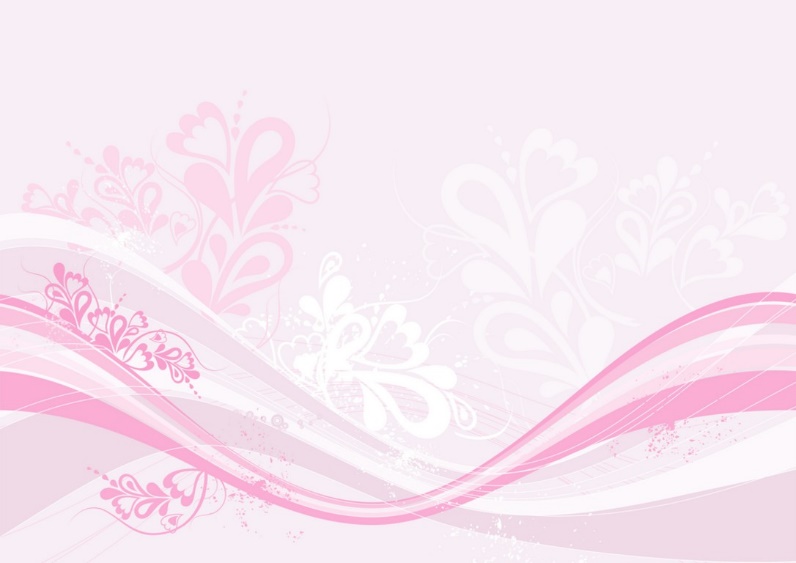 سرشماری یعنی از همه افراد جامعه مورد تحقیق اطلاعات جمع آوری کنیم
اگر درعنوان تحقیق، مکان تحقیق مشخص باشد، مثلاً دانش آموزان علامه حلّی 9 در سال تحصیلی98-97 و محقق بخواهد به تمامی دانش آموزان(همه پایه ها و کلاس ها) مراجعه کند، در این صورت سرشماری صورت گرفته است.
اما همیشه این امکان فراهم نیست.
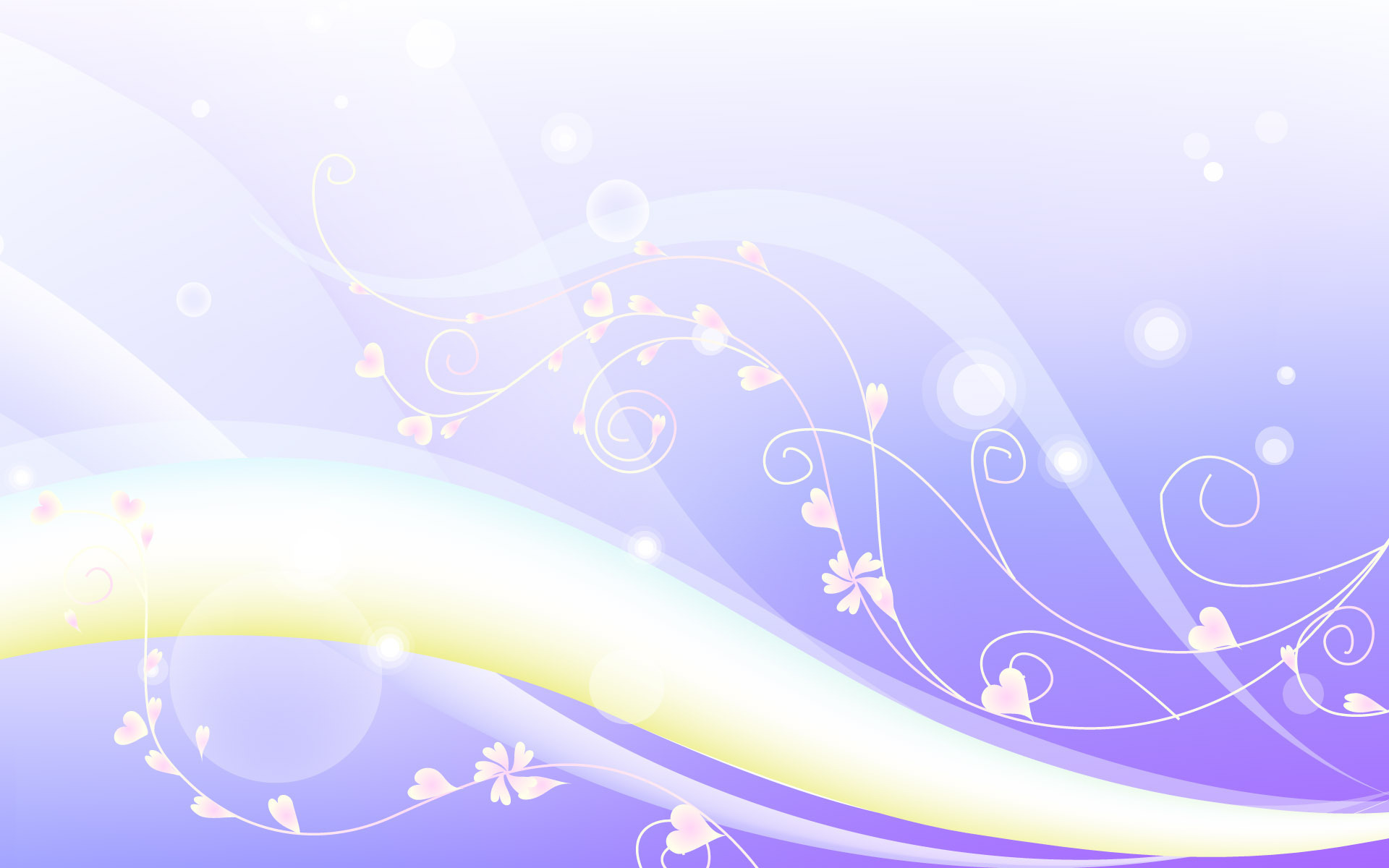 آیا سرشماری همیشه ممکن است؟
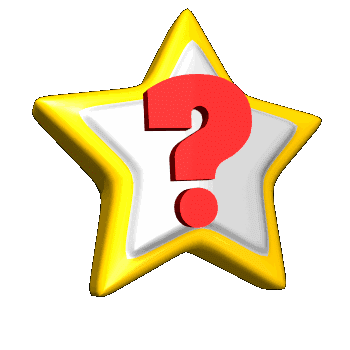 تعداد کل افراد تحقیق(جمعیت آماری) ممکن است زیاد باشد(برای مثال تعداد کل دانش آموزان مدرسه نزدیک 300نفر است). اگر بخواهیم کل دانش آموزان منطقه 18را در نظر بگیریم، تعداد بیشتر است، یا کل دانش آموزان شهر تهران.
مراجعه به تمامی افراد مورد مطالعه وقت گیر و هزینه بر است
بهتر است به شیوه منظم و اصولی افراد کمتری را انتخاب کرد
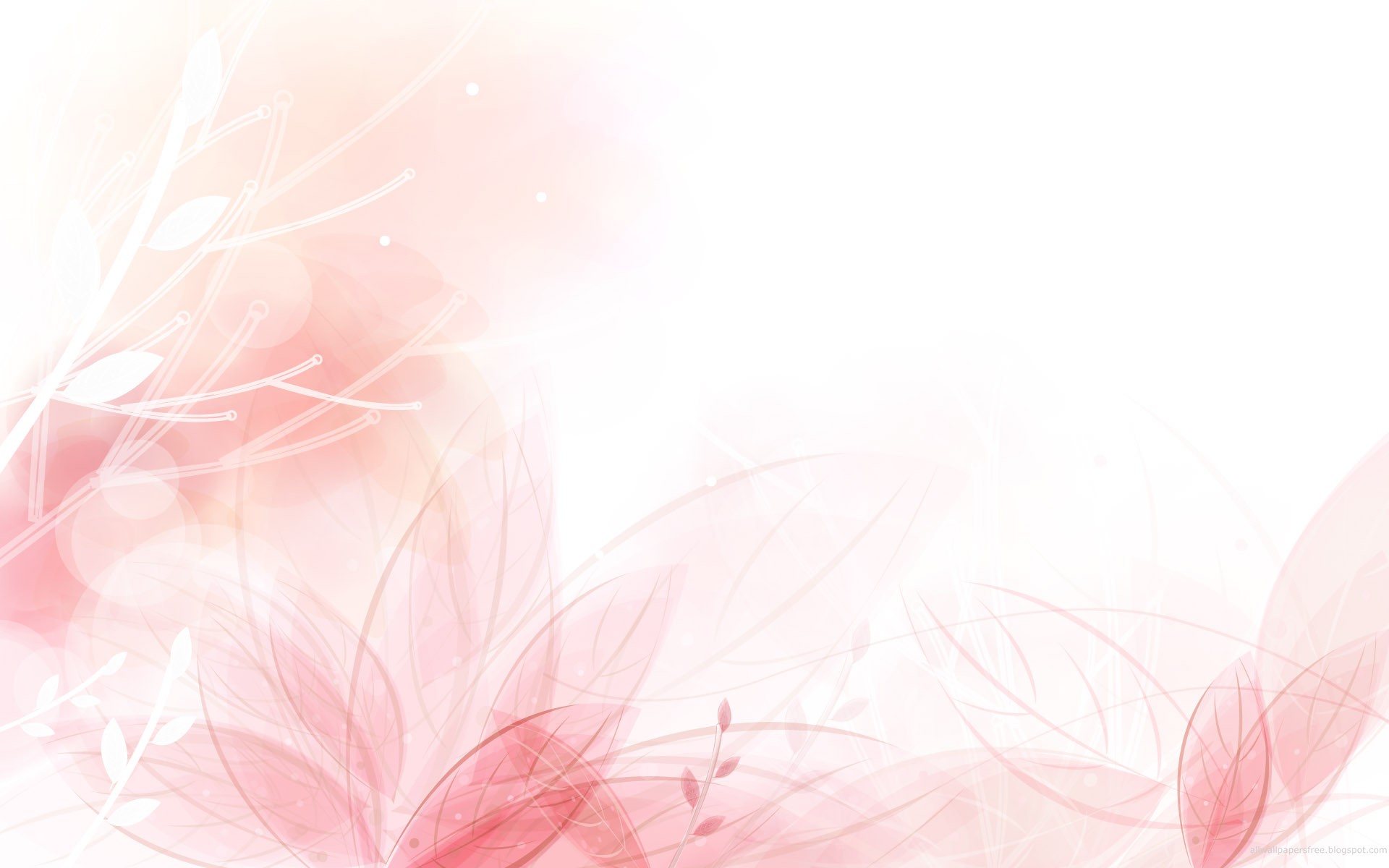 مشت نمونه خروار است
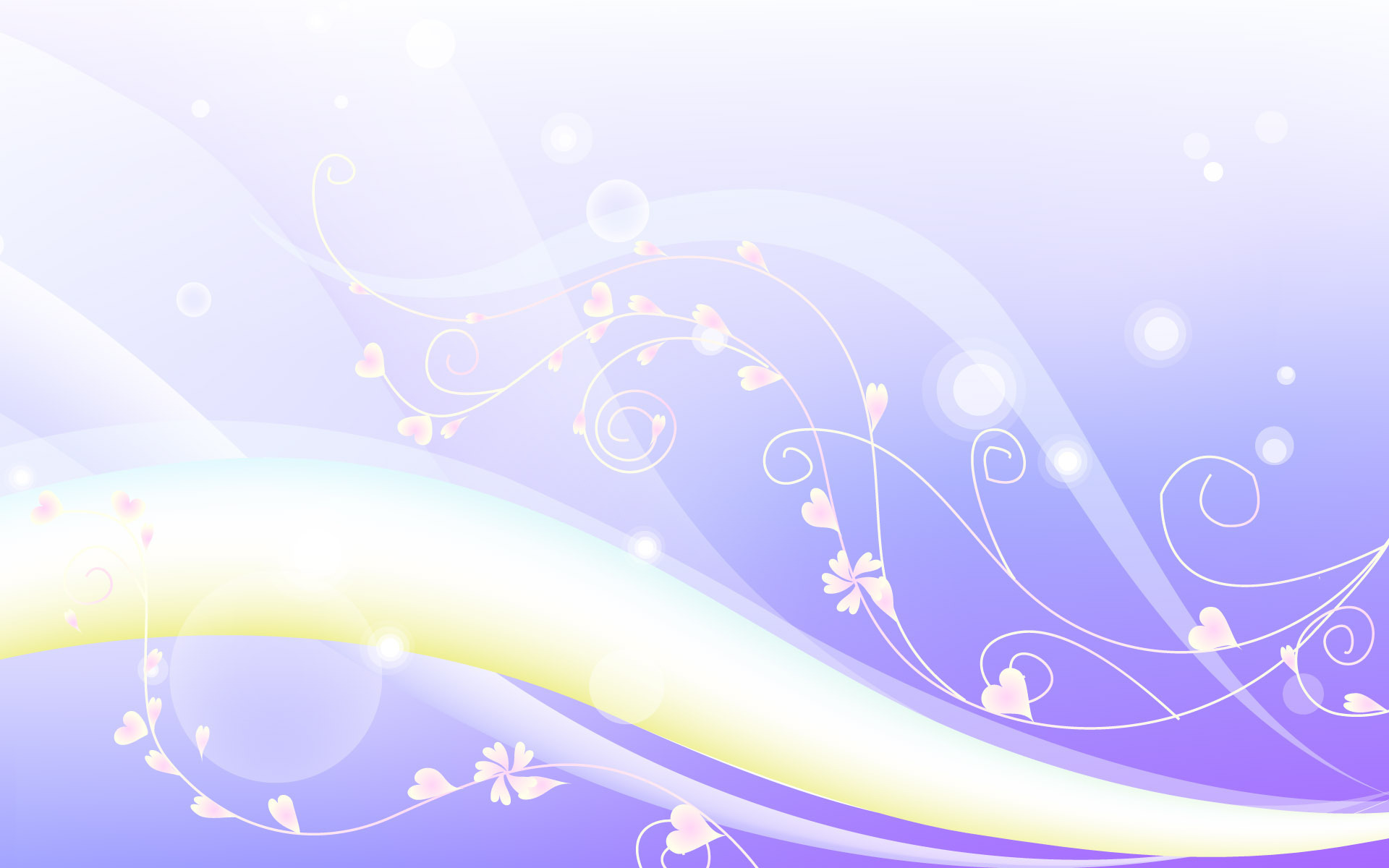 تعریف نمونه تحقیق؟
گروه کوچکی که به شکل خاصی از بین جمعیت نسبتاً بزرگی انتخاب می شوند و تحقیق فقط بر روی آنها انجام می گردد.
محقق در نهایت هر نتیجه ای که از مطالعه بر روی این گروه گرفت، برای کل افراد مورد مطالعه خود(جامعه آماری)، نتیجه گیری می کند. پس شیوه انتخاب نمونه بسیار مهم است
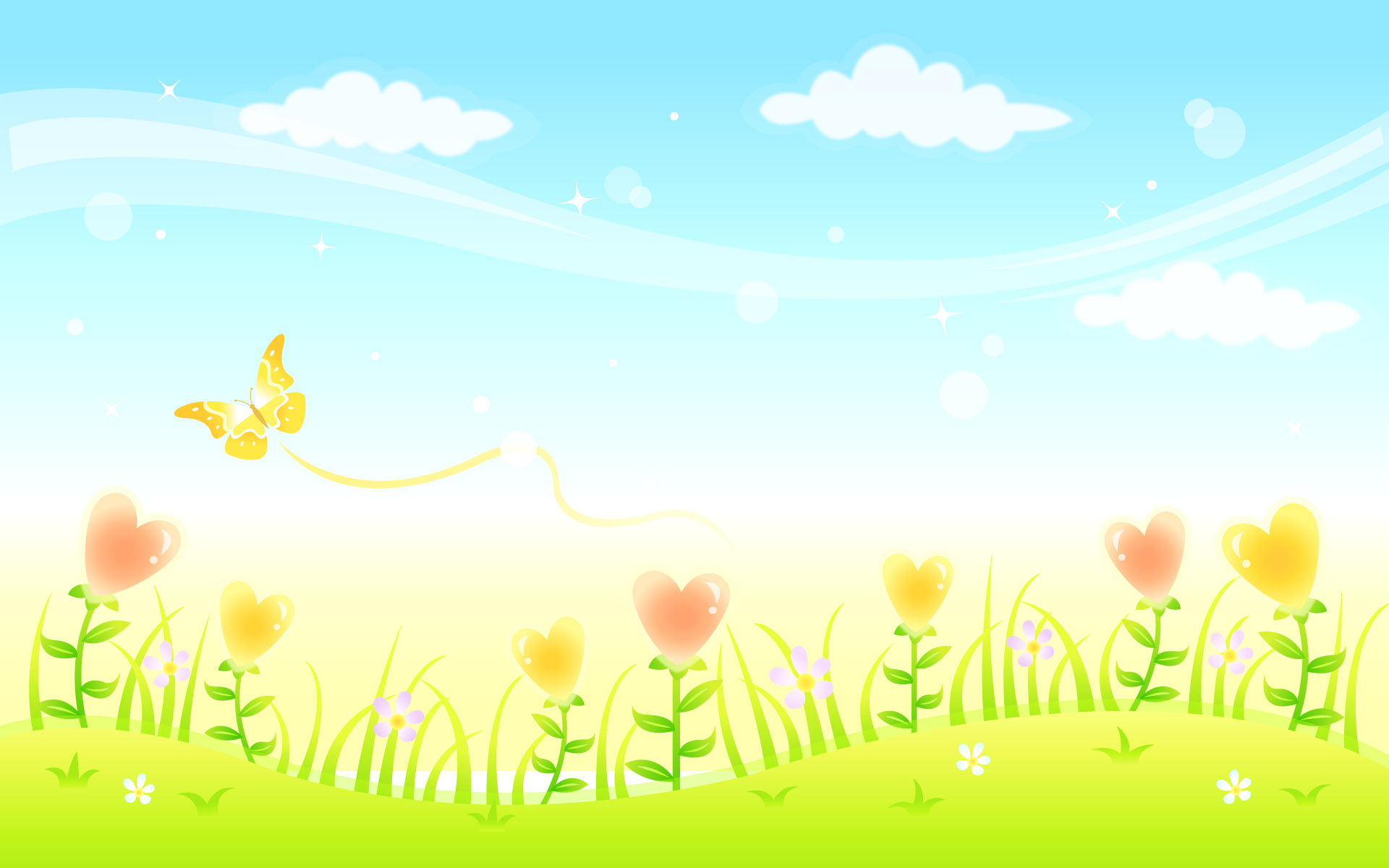 انواع نمونه گیری در تحقیق
نمونه گیری تصادفی
نمونه گیری غیر تصادفی
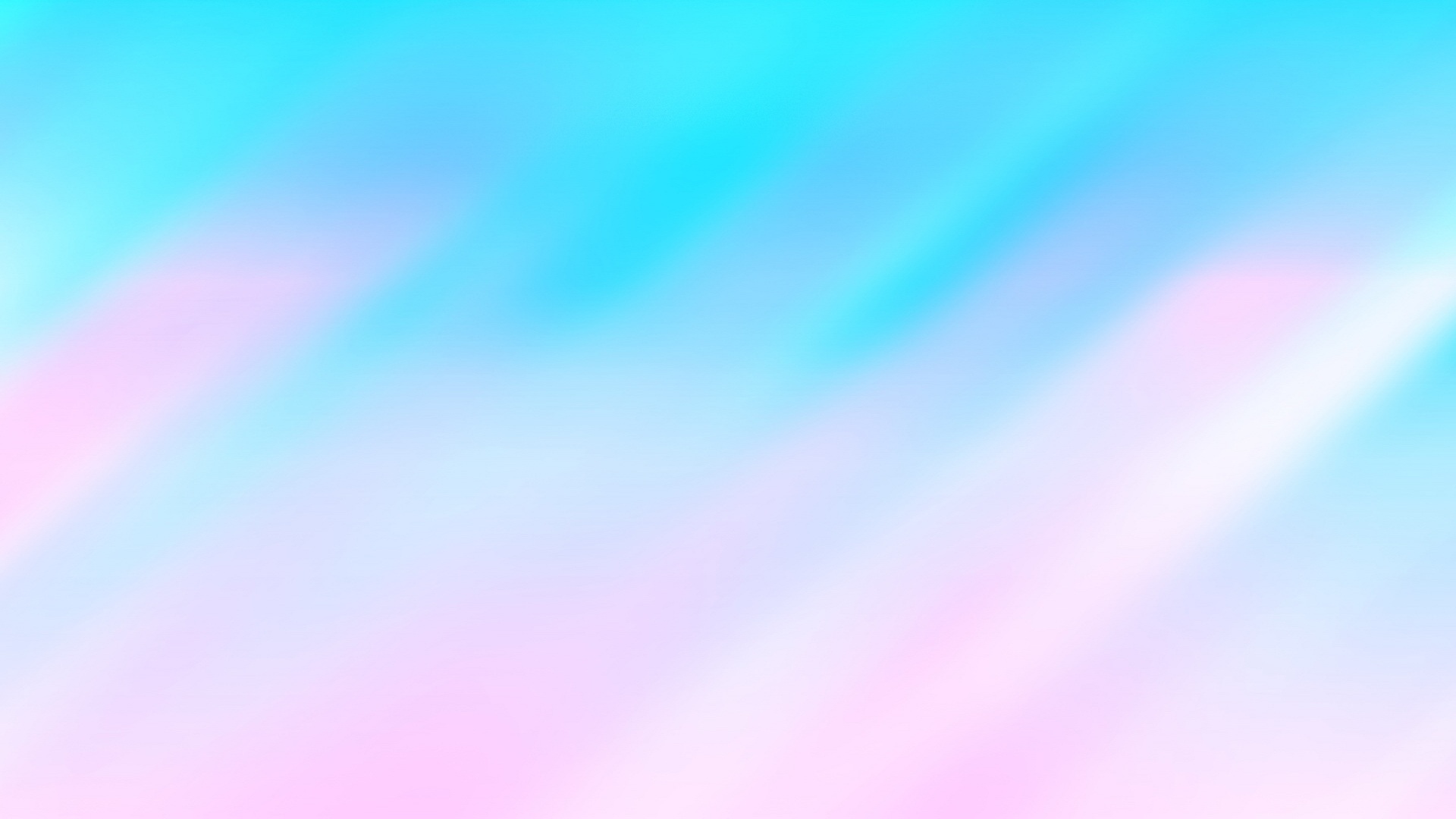 در نمونه گیری تصادفی مثل قرعه کشی، همه افراد مورد مطالعه شانس یکسان برای انتخاب شدن دارند
فرض کنید از میان هر یک از سه پایه دوره اول دبیرستان علامه حلی9، یک کلاس را با قرعه انتخاب کردید(مرحله اول)، 
در مرحله دوم لیست کلاسهای انتخاب شده را از آموزش می گیرید(به این لیست در اصطلاح چهارچوب نمونه گیری می گویند) و از میان اسامی هر کلاس با قرعه کشی اسم 30نفر(ده نفر از هر پایه) را استخراج می کنید. 
در نهایت پرسشنامه های خود را فقط از آنها تکمیل می نمائید.
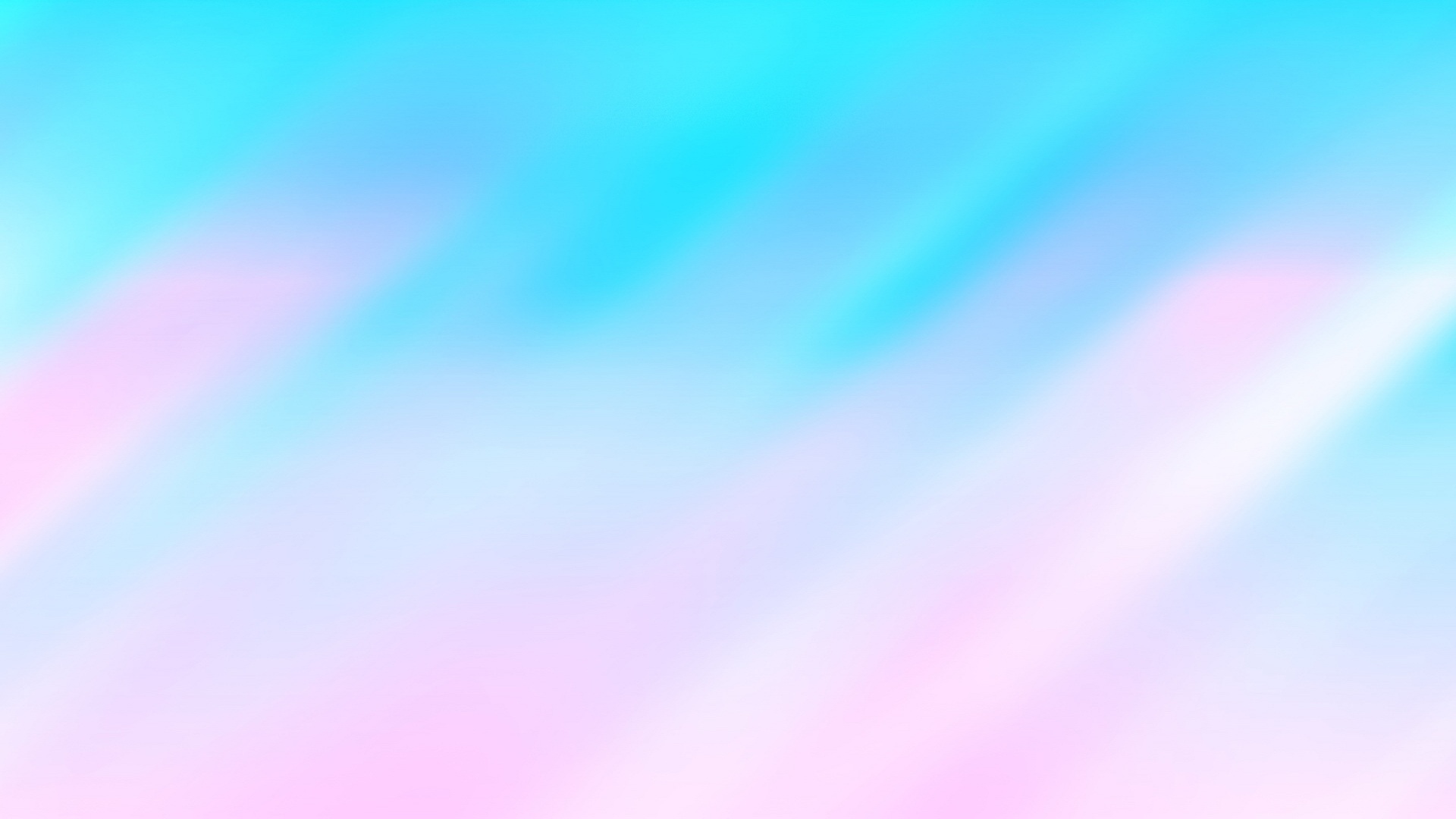 در نمونه گیری غیر تصادفی، شانس برخی از افراد برای انتخاب شدن بیشتر است
فرض کنید محقق به صورت دلبخواهی و با کسب اجازه از معلم وارد یک کلاس می شود. با معرفی خود به عنوان محقق و بیان موضوع تحقیق 10 نفر را که بصورت داوطلبی حاضر به پر کردن پرسشنامه می شوند، را انتخاب و پرسشنامه ها را به آنها می دهد. شانس داوطلبین برای انتخاب شدن در این روش بیشتر است.
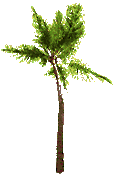 بر اساس موضوع  و بزرگی جمعیت تحقیق، نمونه گیری تصادفی و غیر تصادفی انواع دیگری پیدا می کنند
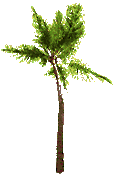 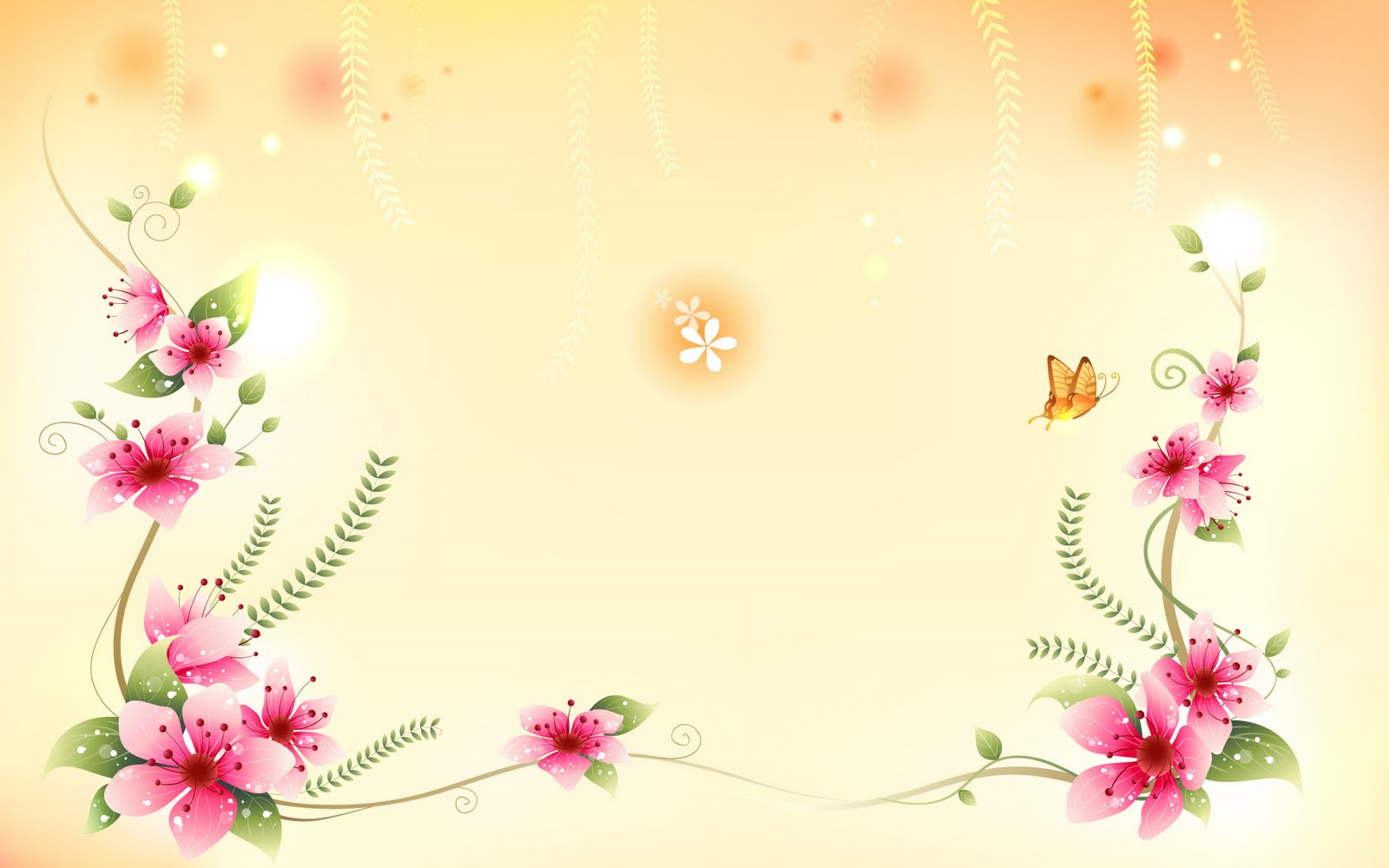 فعالیت
گزارشگری می خواهد در یک زمان اندک درباره میزان رضایت پرستاران بیمارستان های شهر تهران یک گزارش تهیه کند. دفترچه تلفن خود را نگاه کرده و شماره تماس یکی از خویشاوندان خود که پرستار هست را پیدا کرده و یک قرار مصاحبه با او می گذارد. پس از مصاحبه با او مشخصات پرستار دیگری را نیز از او گرفته و با فرد دوم هم مصاحبه می کند و در نهایت گزارشی برای چاپ در مقاله آماده می کند. 
نمونه گیری این مطالعه از چه نوعی بوده است؟ چرا؟
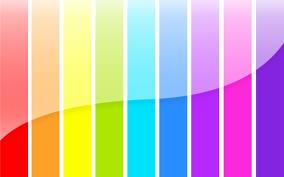 پایان
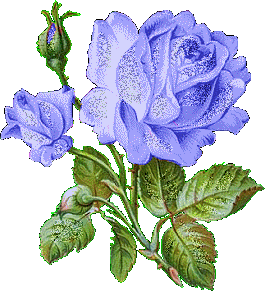